text1
text3
text7
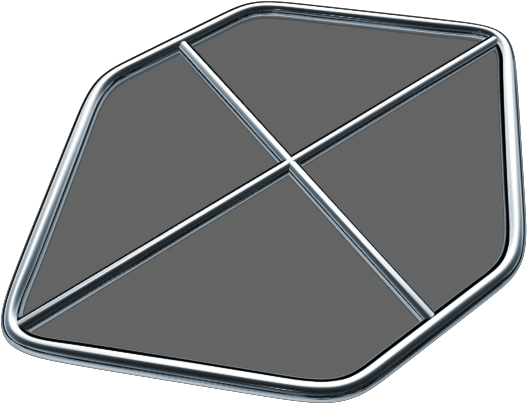 example1
example3
example2
example4
text6
text4
text5
[Speaker Notes: 更多PPT素材与教程，请登录PPTfans,PPT设计教程网：http://www.pptfans.cn]